Sparse and Redundant Representations and Their Applications in 
Signal and Image Processing (236862)

Section 4: From Exact to Approximate Sparse Solutions



Michael (Miki) Elad
Meeting Plan
Quick review of the material covered

Addressing issues raised by other learners

Answering questions from the students and getting their feedback

Discussing a new material: 		Sub-gradients and LARS 

Administrative issues
Overview of the Material
From Exact to Approximate Sparse Solution

General Motivation – Why Approximate ?
Pursuit Algorithms: OMP, and BP Extensions
IRLS Solution of the Basis Pursuit 
IRLS Solution of the Basis Pursuit – A Demo
The Unitary Case – A Source of Inspiration (Part 1)
The Unitary Case – A Source of Inspiration (Part 2)
ADMM Solution of the Basis Pursuit
Issues Raised by Other Learners
OMP for P0

The lecturer mentions that the OMP needs some adjustment to solve P0, but I don't see any change - the original algorithm already has a stopping condition for norm(residual)epsilon. 

Answer:
You are correct – the very same algorithm is used in both cases, and the delicate difference is in the stopping criteria
Issues Raised by Other Learners
Equivalence: Analyzing the THR Algorithm

The diagram shown in the video shows the L2-Error of the experiment. This means that the lower the graph, the less error in the estimations. If my understanding is correct, the diagram is saying that the higher the contrast in the true solution, the better the performance of the algorithm. This contradicts the theorem on THR. How come? 

Answer: No contradiction. As the parameter c grows, the contrast is reduced – inspect this graph more carefully
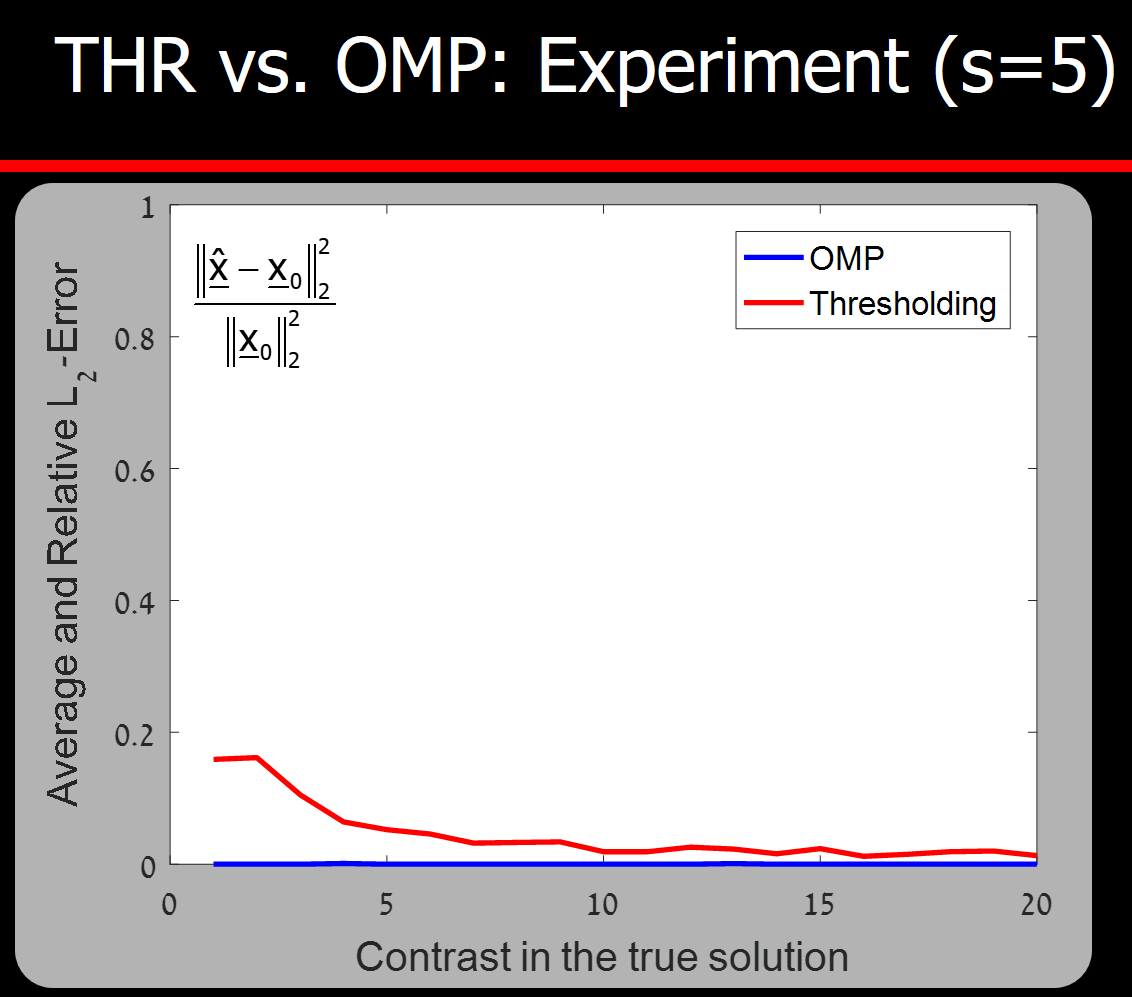 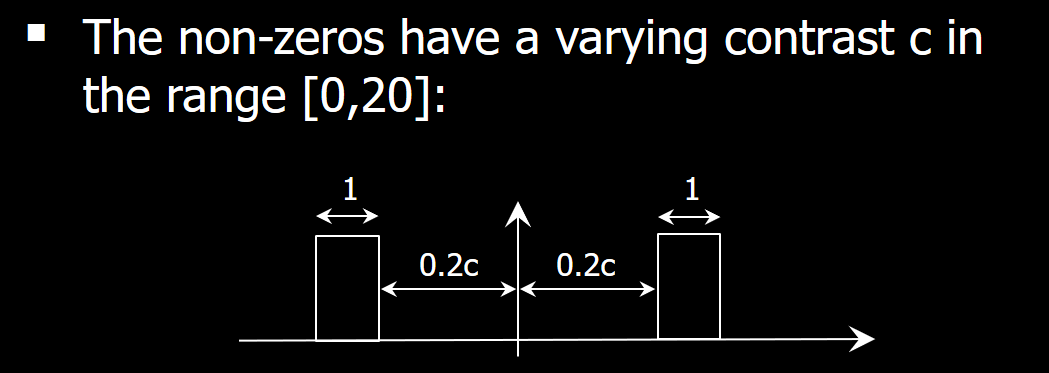 Issues Raised by Other Learners
Augmented Lagrangian

Can you please explain the Augmented Lagrangian method that you use towards the end of this section? 



Answer: 
The Augmented Lagrangian (AL) is a brilliant way to handle constraints in optimization problems 
AL is the core idea behind the ADMM algorithm
Here is an explanation for its reasoning and how it works ….
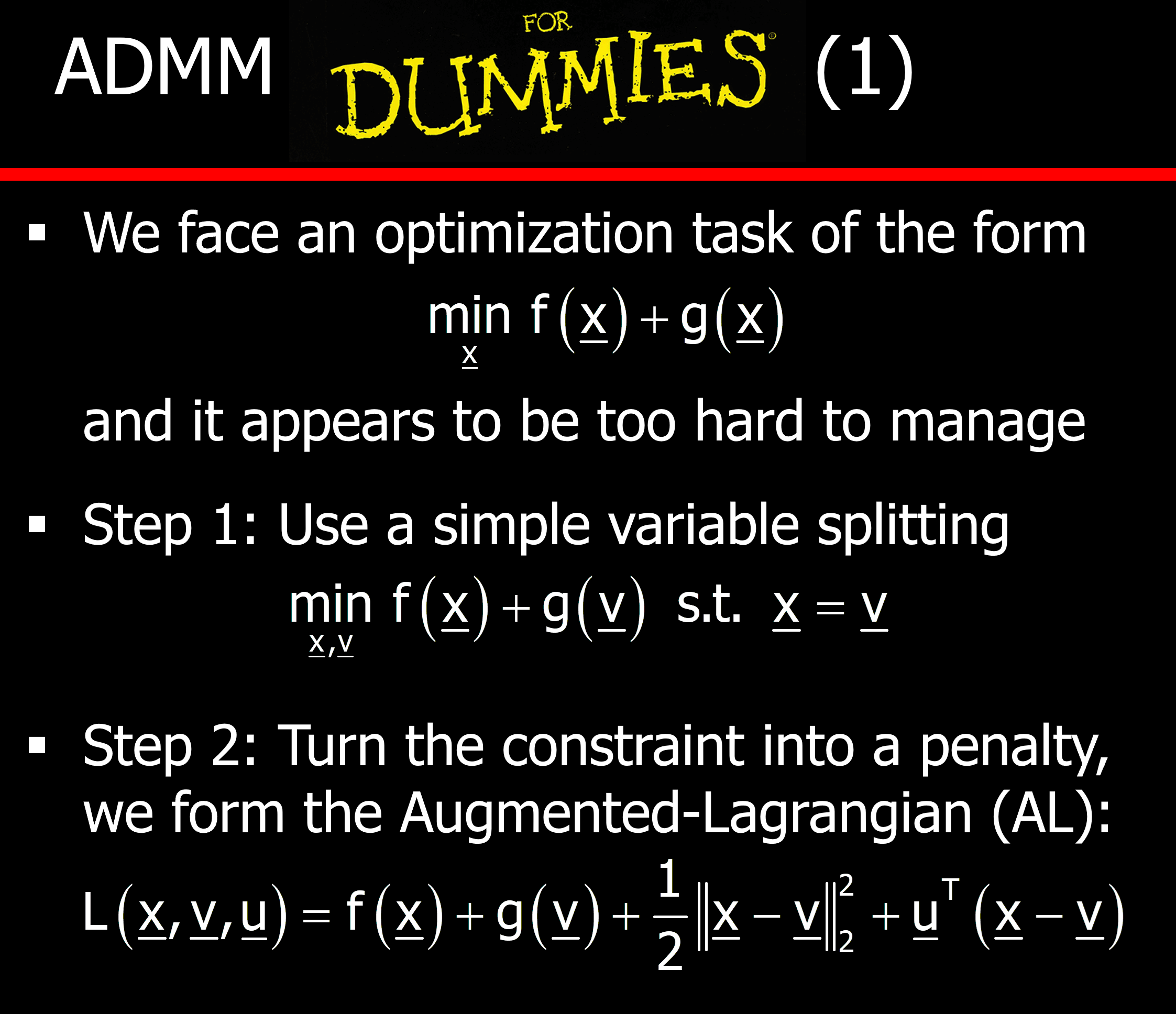 Issues Raised by Other Learners
Augmented Lagrangian
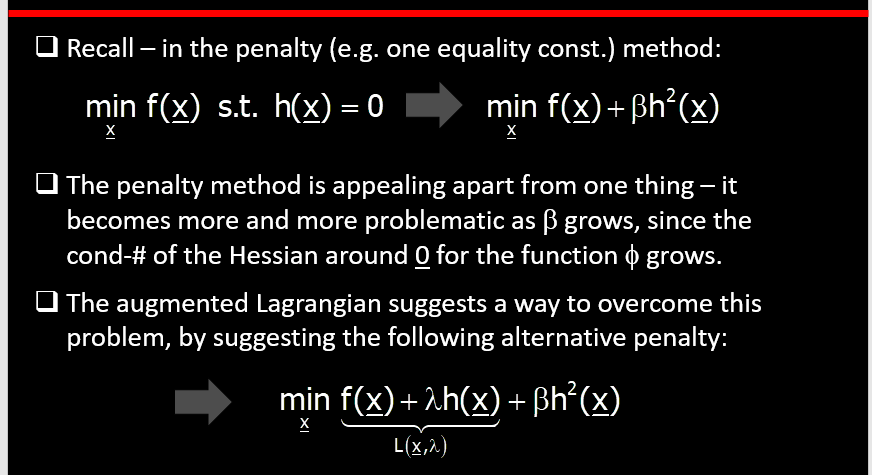 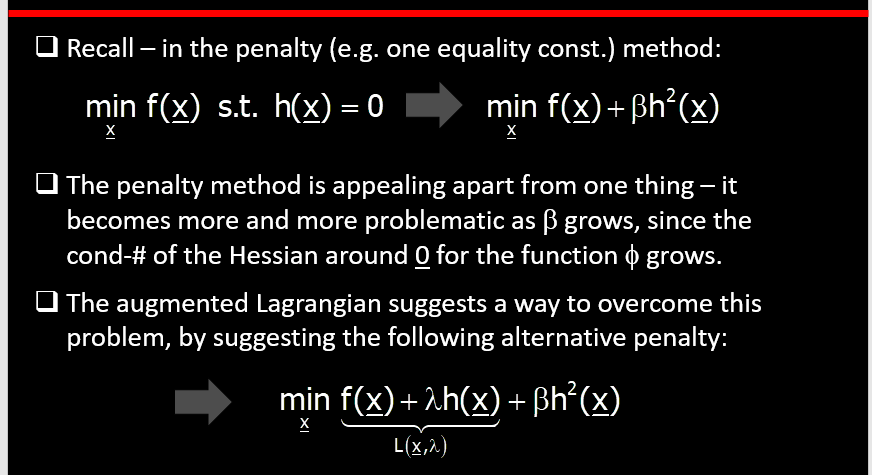 Issues Raised by Other Learners
Augmented Lagrangian
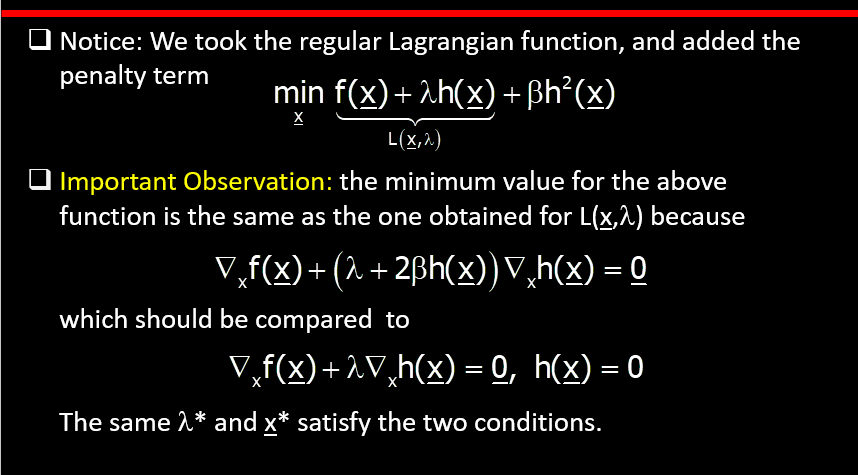 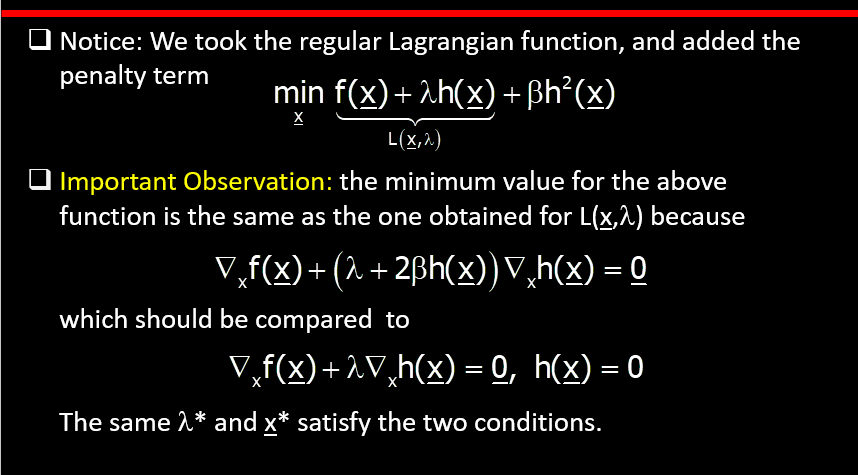 Issues Raised by Other Learners
Augmented Lagrangian
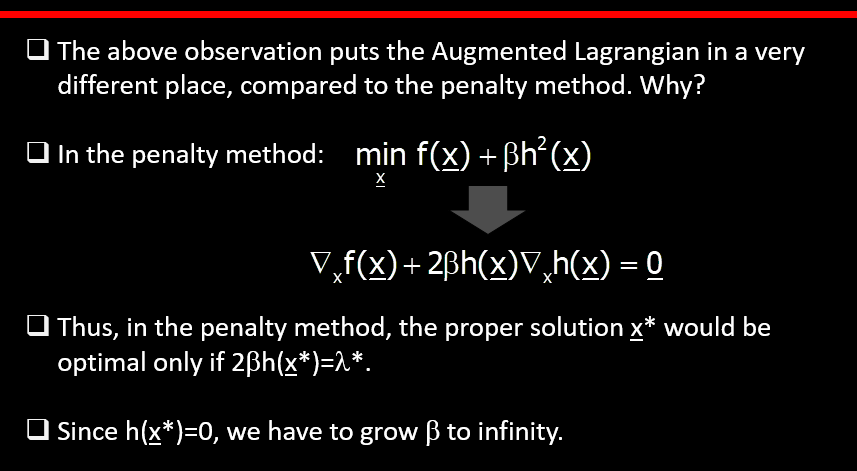 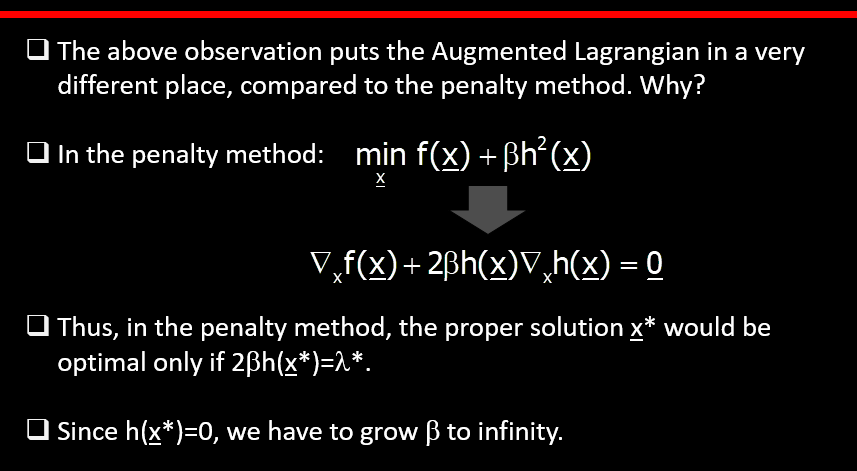 Issues Raised by Other Learners
Augmented Lagrangian
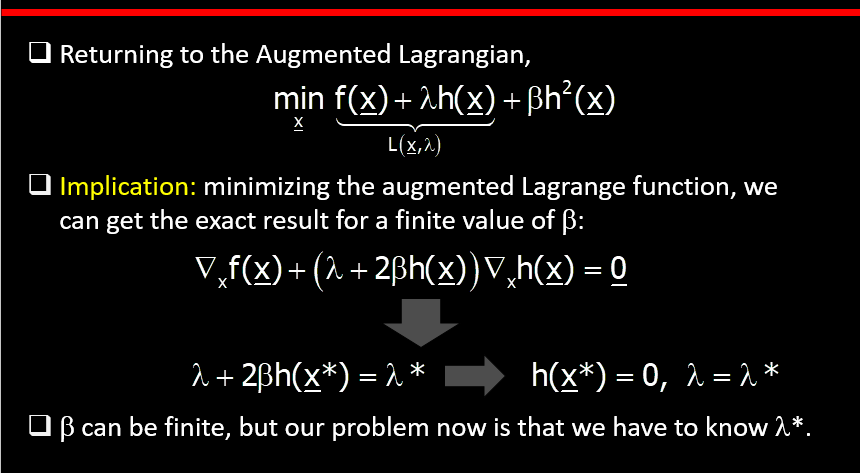 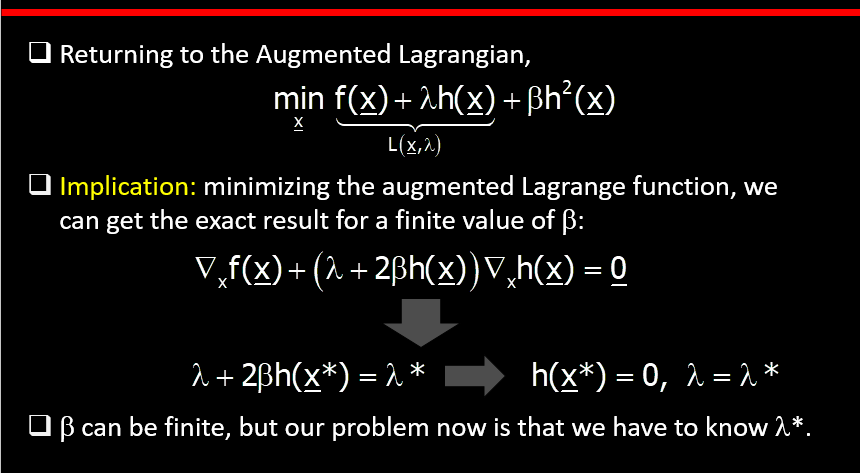 Issues Raised by Other Learners
Augmented Lagrangian
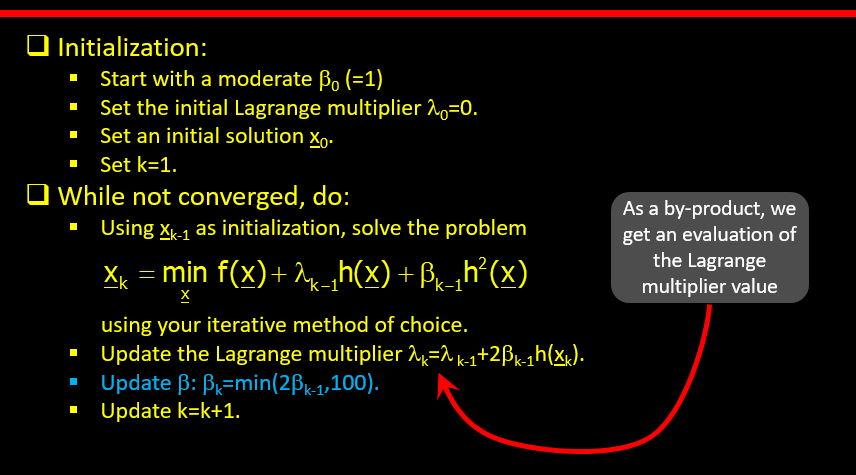 Issues Raised by Other Learners
Augmented Lagrangian

Can you please explain the Augmented Lagrangian method that you use towards the end of this section? 



Answer: 
The Augmented Lagrangian (AL) is a brilliant way to handle constraints in optimization problems 
AL is the core idea behind the ADMM algorithm
Here is an explanation for its reasoning and how it works ….
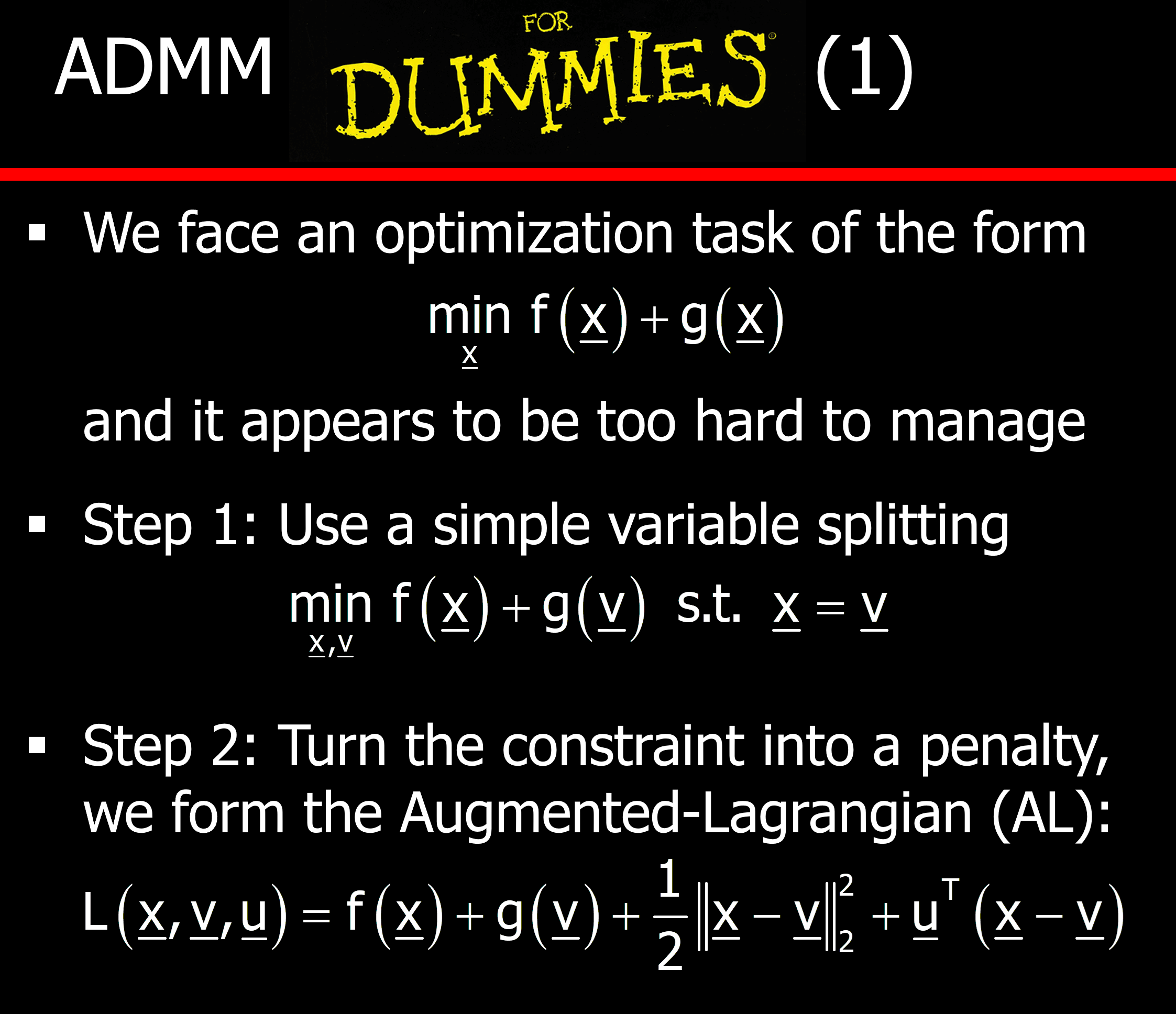 Your Questions and Feedback
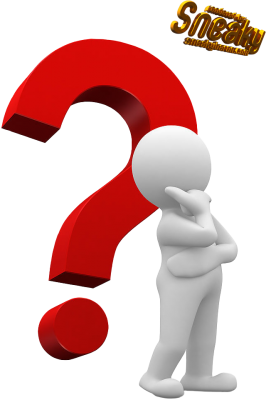 New Material?
The LARS Algorithm
Among the various problems presented in this section, we also met the one called (Q1):

This is a convex problem and there are various ways to solve it 

We present here an algorithm for getting the full-path of the solutions, i.e., solving this problem for all the ’s 

It sounds like too much to ask!

Think about it – we do something close to this in OMP, when we add one non-zero at a time to the solution

We stress: the proposed solution is an exact solver of Q1
Step 1: Have you Heard of Sub-Gradients?
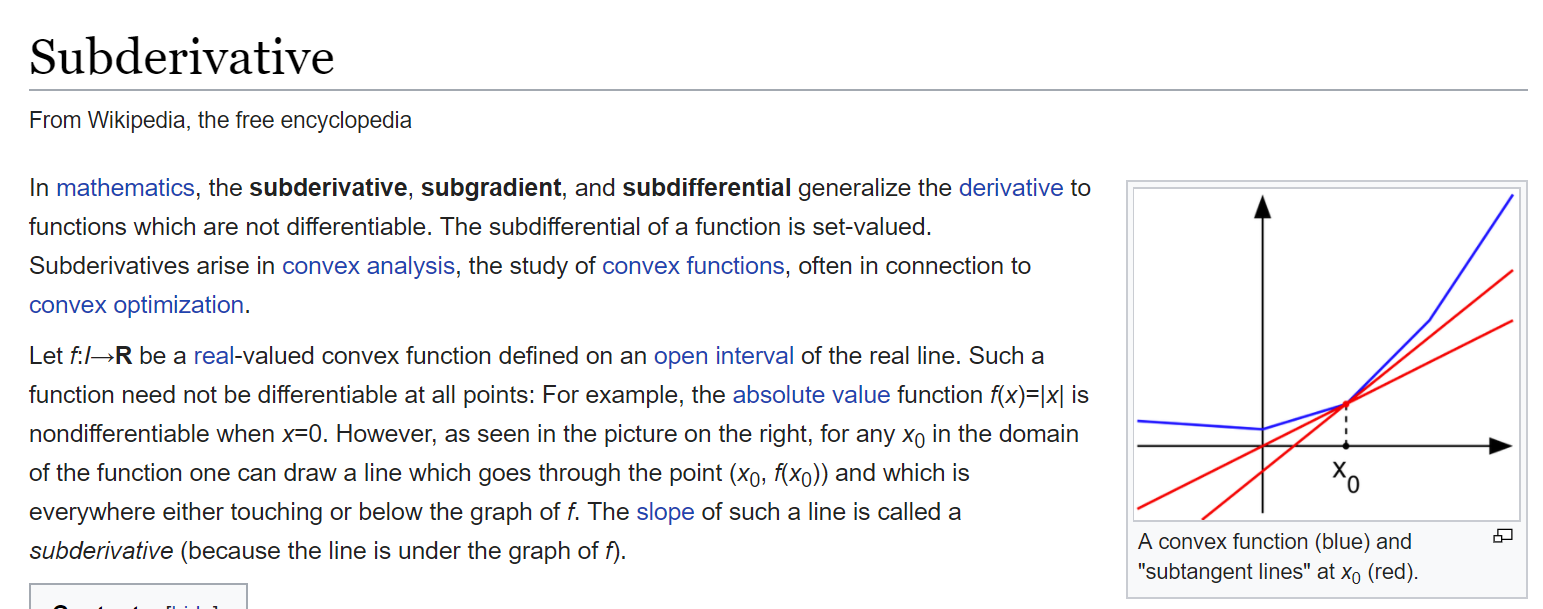 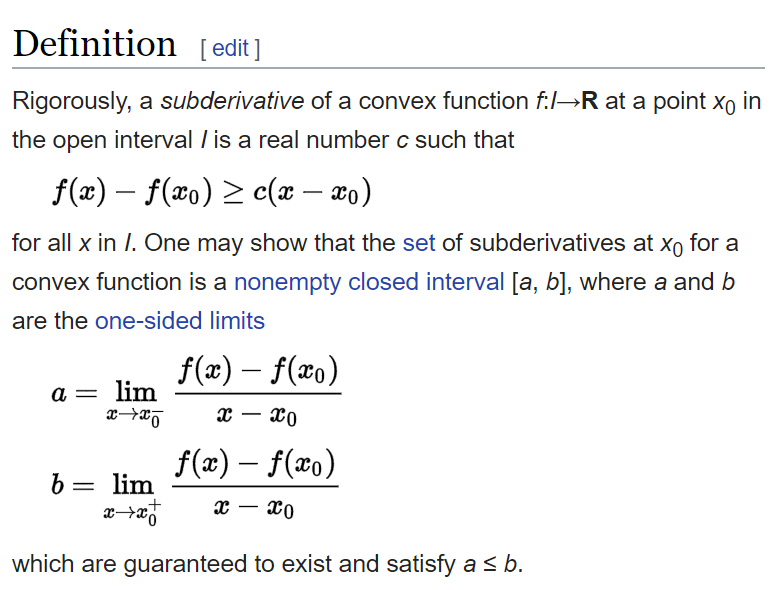 Example:
Step 2: What to do with Sub-Gradients?
“smooth”
Theorem: Given a convex function f(x) which is to be minimized, the optimal solution must satisfy


Think about this: For smooth functions, where the sub-gradient in every location x is a single vector, this is just like requiring the gradient to be zero 

In the more general case, where some points have many tangent “slopes”, the sub-gradient in these locations is a set, and now we require this set to include the null-vector
Sub-Gradients: A Small Exercise
Optimal Value
We should consider three options:
1. 
2. 
3.
Step 3: Back to Our Problem
where
Thus, we characterize the optimal solution as the one that has the zero in the set of sub-gradients
& 
This will become very clear as we start using this condition
Step 4: Start from the Zero Solution
For , the solution is simply zero: x*()=0

Our question: as we decrease the value of , when will the solution start changing?

Answer: Lets look at the sub-gradient and the optimality condition:  






As long as 0 the optimal solution is the zero, and we get the value of z as a by-product
Step 5: Awakening
As we get to =0 , one of the entries in z touches the boundaries (either +1 or -1) – Let’s assume that only one entry in z does that: zi=+1 or -1

If we plan to decrease , the solution MUST CHANGE, since otherwise z will get values outside [-1,1]

The change: xi is awaken, while all the rest remain zero, and xi-s sign is chosen by



Lets focus now on the following questions: 
What will be the value of xi as a function of  ?
When the solution’s support will have to change again ?
Step 5: Awakening
Step 5: Awakening
Lets look at the i-th row of this system. Recall: xi0, and thus zi is fixed





Observe the linearity of xi w.r.t. 
Lets look at all the other equations






Plug in the value of xi(), and identify the next value that leads to a boundary value in zc
Step 6: Proceeding
We are now into the process, and have several non-zeros denoted as the support S

In our notations, xS are the non-zeros and all the rest are zeros. Thus zS=sign(xS)

Following the same steps as before, we break the sub-gradient expression into two parts – on support and off-support:
Step 7: Next Break-Point
What is the next valuek+1 where a change takes place?







We seek the largest possible value of  (satisfying  <k) that brings one of these elements to +1 or -1 

This can be tested for each entry:
LARS: Comments
The process we have described should remind you very much of the OMP, due to two main features: 
We introduce one non-zero at a time to the solution as  is getting smaller
The temporal solution looks almost like a LS:


We relied on two simplifying assumption in our description:
When the solution changes, only one non-zero is introduced. This can be easily fixed to manage any number of them 
We did not consider ‘death’ of non-zeros, which is a possibility
LARS: Comments
If A is of size n×m, then LARS stops when the number of non-zeros is n – Why? 

When 0 the solution is such that Ax=b and then the problem we really solve is this:


What do we know about solutions of such problems? 

… There MUST be an optimal solution to this problem with at most n non-zeros, which is exactly the claim made here
LARS: The Practice
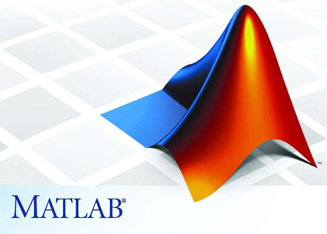 Run LARS-DEMO.m
Administrative Issues
Registration to the second course – this is important

You are required to conclude the wet homework assignments in course 1:
Mid project 
Final project
Moving to the Second Course:
Next week (26/11) – we discuss Section 5 of Course 1
We meet again on 10/12 to resume the course with the second half, with the assumption that you are after the first section in that course

I remind you that the due date for the research project is May 2nd 2020 – no delays are allowed
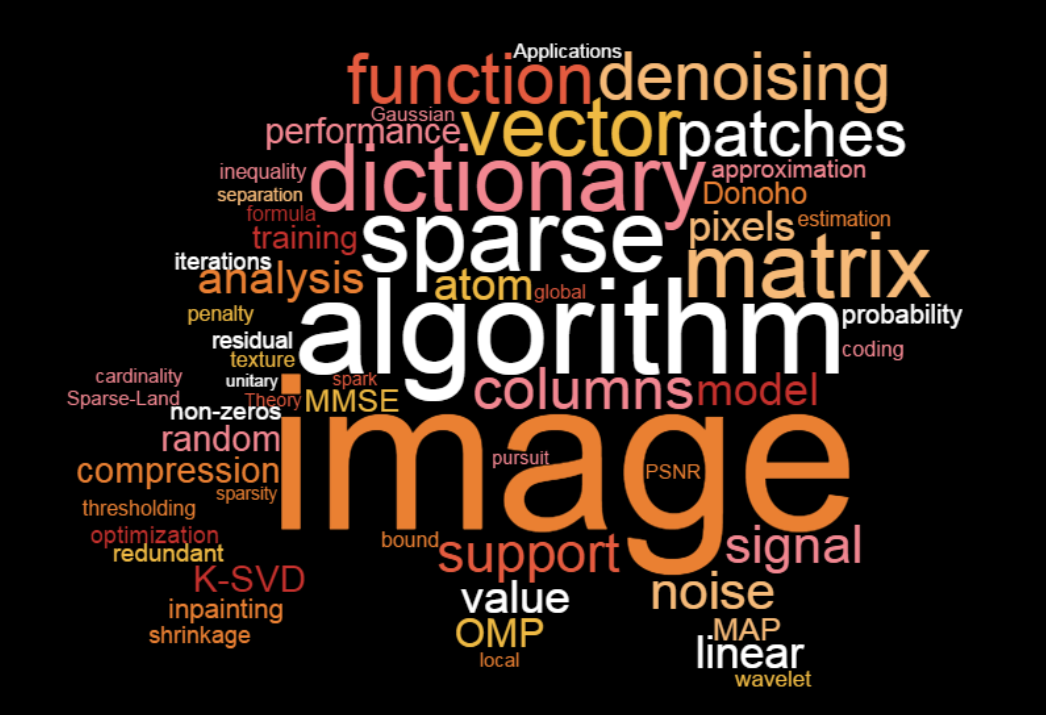